Действительные причастия настоящего времени.
РУССКИЙ ЯЗЫК, 6 КЛАСС, Ч. 2
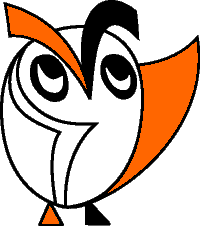 Урок № 104.                               © ООО «Баласс», 2014.
                                                        Автор презентации:
                                                        Исаева Нина Александровна
Вспоминаем то, что знаем
Проверочный тест.
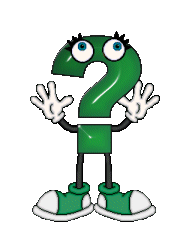 Действительное причастие 
      есть в словосочетании:
а) летающие бабочки
б) расчищенная дорожка
в) выполненное задание
г) накрытый скатертью
Действительное причастие 
      есть в словосочетании:
а) летающие бабочки
б) расчищенная дорожка
в) выполненное задание
г) накрытый скатертью
1. а;  2. в.
2. Страдательное причастие 
    есть в словосочетании:
а) подтаявший снег
б) разговорившийся с мамой
в) проверенная учителем  
г) танцующие вальс
2. Страдательное причастие 
    есть в словосочетании:
а) подтаявший снег
б) разговорившийся с мамой
в) проверенная учителем  
г) танцующие вальс
Проверьте себя
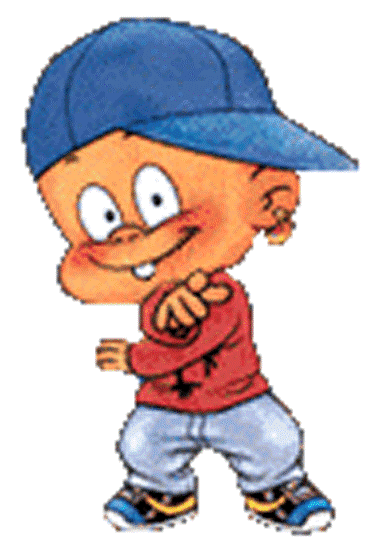 От чего зависит выбор суффиксов в 
действительных причастиях настоящего времени?
Действительные причастия 
настоящего времени
Определяем проблему урока
Прочитайте текст.
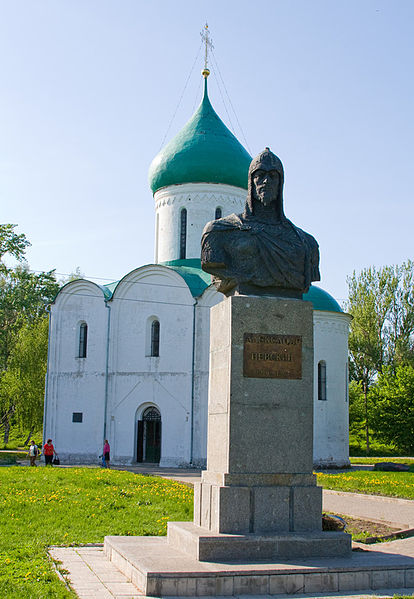 У обширного Плещеева озера, блещущего водной гладью, стоит старинный русский город Переславль-Залесский. Летописцы, славящие деяния русского народа, отмечают, что в тринадцатом столетии в городе княжил сам Александр Невский.
У обширного Плещеева озера, блещущего водной гладью, стоит старинный русский город Переславль-Залесский. Летописцы, славящие деяния русского народа, отмечают, что в тринадцатом столетии в городе княжил сам Александр Невский.
действительные,
настоящего времени
Найдите причастия.
Определите их разряд и время.
Назовите на основе этих признаков тему урока.
Предположите, какие могут возникнуть вопросы при изучении этой темы.
Открываем новые знания
Проанализируйте материал таблицы.
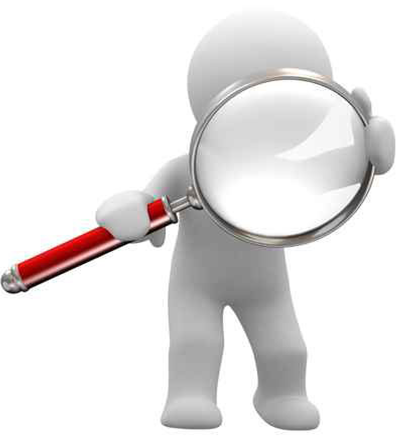 От глаголов какого вида невозможно образование действительных причастий настоящего времени?
Сделайте вывод: от чего зависит выбор суффикса?
ЗАПОМНИ!
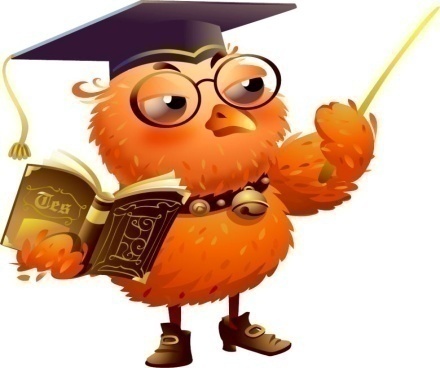 Основа настоящего времени глагола – это основа 3-го лица мн.ч.
Основа настоящего времени
Основа неопределённой формы
лечить
решать
лечат
решай/ут
Проанализируйте примеры:
[йу]
[йу]
решают – реша[й]–[у]т –> решающий 
(от глаг. несов. в., основа наст. вр., I спр.)

несут –> несущий 
(от глаг. несов. в., основа наст. вр., I спр.)

лечат –> лечащий (от глаг. несов. в., основа наст. вр., II спр.)

приносят –> приносящий (от глаг. несов. в., основа наст. вр., II спр.)
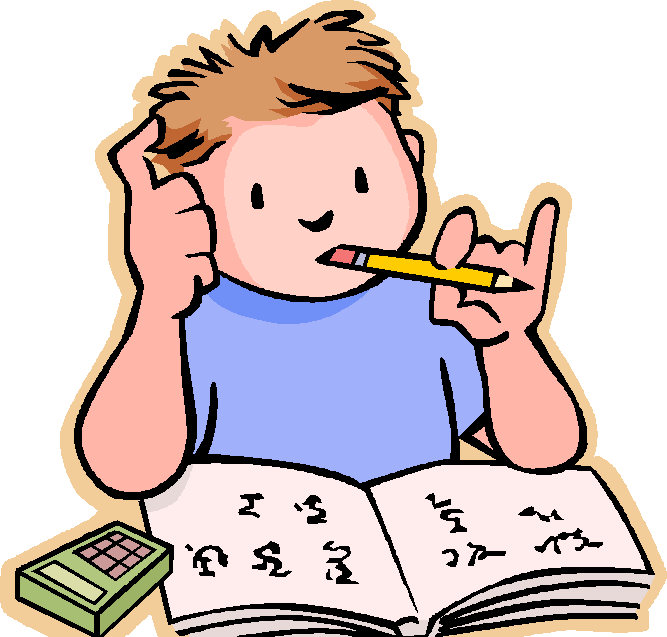 Назовите суффиксы причастий от глаголов 
I спряжения, затем II спряжения.
Проверьте себя!
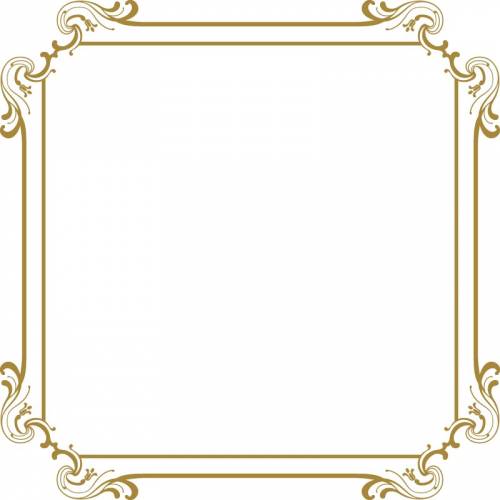 Действительные причастия настоящего времени образуются от основы настоящего времени глаголов несовершенного вида при помощи суффиксов -ущ- (-ющ-) (от глаголов I спряжения) и -ащ- (-ящ-) (от глаголов II спряжения).

   Эти суффиксы  являются формообразующими и не входят в основу слова.
Действительные причастия настоящего времени образуются от основы настоящего времени глаголов несовершенного вида при помощи суффиксов -ущ- (-ющ-) (от глаголов I спряжения) и -ащ- (-ящ-) (от глаголов II спряжения).

   Эти суффиксы  являются формообразующими и не входят в основу слова.
Заполните таблицу.
Особенности причастий разных разрядов
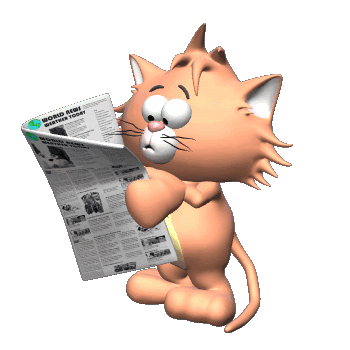 Рефлексия
Выберите правильные утверждения (запишите номера в тетрадях).
1. Действительные причастия настоящего времени 
    образуются только от глаголов совершенного вида.
2. Выбор буквы гласного в суффиксах действительных
    причастий настоящего времени зависит от спряжения глагола.
3. Действительное причастия настоящего времени образуется 
    с помощью суффикса -ущ- (-ющ-) от глаголов 2 спряжения.
4. Суффиксы причастий являются формообразующими.
5. Действительные причастия настоящего времени
    образуются от основы настоящего времени глаголов.
1. Действительные причастия настоящего времени 
    образуются только от глаголов совершенного вида.
2. Выбор буквы гласного в суффиксах действительных
    причастий настоящего времени зависит от спряжения глагола.
3. Действительные причастия настоящего времени образуются 
    с помощью суффикса -ущ- (-ющ-) от глаголов II спряжения.
4. Суффиксы причастий не входят в основу слова.
5. Действительные причастия настоящего времени
    образуются от основы настоящего времени глаголов.
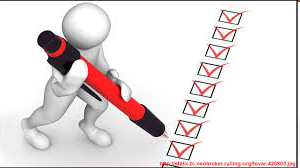 Проверьте себя
2, 4, 5
[Speaker Notes: √]